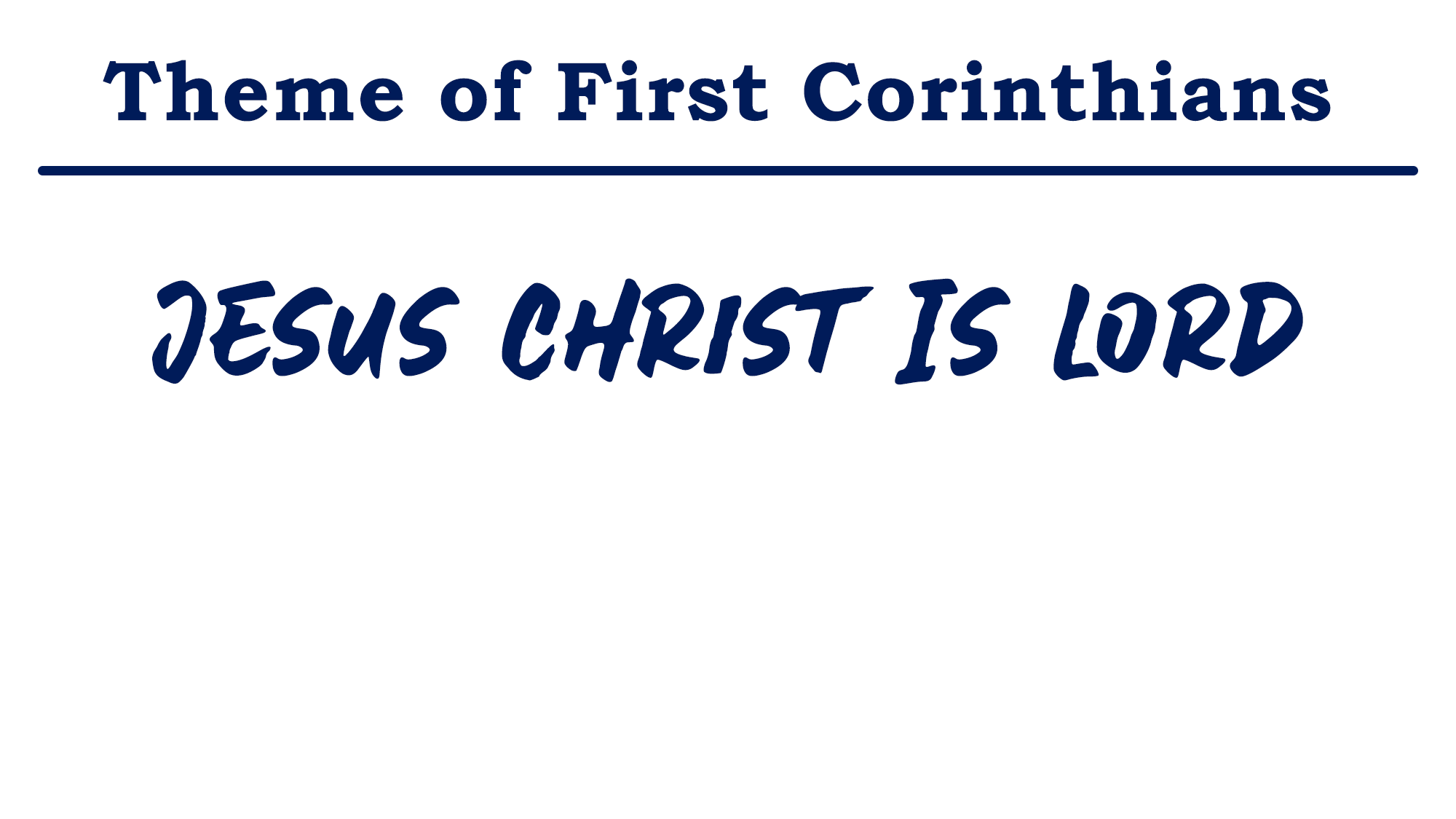 Introduction (1:1-4)
Problem of Division (1:10-4:21)
Critical Appeal for Unity (1:10-17)
God’s Wisdom vs. Human Presumption (1:18-31)
Proclaiming the Testimony of God (2:1-16)
The Folly of Following Men (3:1-4:21)
It Is Carnal to Follow Men (3:1-4)
The Place of Teachers in God’s Plan (3:5-9)
Christ Is the True Foundation (3:10-15)
The Holiness of God’s Temple (3:16-17)
Do No Glory in Men (3:18-23)
True Servants of Christ vs. Unrighteous Judgment (4:1-5)
Paul vs. the Factious Corinthians (4:6-13)
Problem of Division (1:10-4:21)
Critical Appeal for Unity (1:10-17)
God’s Wisdom vs. Human Presumption (1:18-31)
Proclaiming the Testimony of God (2:1-16)
The Folly of Following Men (3:1-4:21)
It Is Carnal to Follow Men (3:1-4)
The Place of Teachers in God’s Plan (3:5-9)
Christ Is the True Foundation (3:10-15)
The Holiness of God’s Temple (3:16-17)
Do No Glory in Men (3:18-23)
True Servants of Christ vs. Unrighteous Judgment (4:1-5)
Paul vs. the Factious Corinthians (4:6-13)
Fatherly Message of Love and Warning (4:14-21)